Emócie – Nemusíme sa ich báť
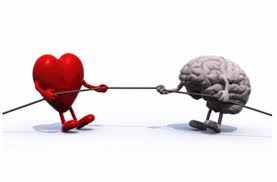 PhDr. Anton Sojčák  Mgr. Anna Synáková
V každodennom živote prežívame vzťahy k okolitým veciam, javom a tieto vzťahy vyjadrujeme 

Emóciami – citmi
 
Sú základnou a nenahraditeľnou súčasťou každého človeka.
EMÓCIE

vyjadrujeme nimi subjektívne zážitky pohody a nepohody, prijemných a nepríjemných zážitkov

upozorňujú nás na situácie, ktorých by sme sa mali vyvarovať

sú evolučne staršie ako rozumové správanie a z toho dôvodu sú ich prejavy silnejšie a ťažšie ovplyvniteľné
Vlastnosti emócii
subjektivita -  na rovnaké situácie  môžu rôzni jedinci reagovať rôznymi emóciami

 spontánnoť – sú spúšťane samovoľne, s nízkou možnosťou ich ovplyvňovania rozumom

 predmetnosť – vzťahujú sa ku konkrétnemu zážitku

 aktuálnosť – odohrávajú sa bezprostredne, okamžite

 polarita – možno ich vymedziť na pozitívne a negatívne






 



.
Môžeme ich rozdeliť:
Primárne, nižšie emócie - strach, hnev, radosť, smútok, dôvera, očakávanie, prekvapenie, a. pod.

Sekundárne, vyššie emócie – sú vlastné iba človeku, sú trvalejšie a sú to napríklad solidarita, sympatia, krása, zodpovednosť, pocit viny
Ako je to vo vašom veku?
Prechádzate z obdobia dieťaťa do obdobia dospelého človeka

Ste hĺbavejší, citlivejší, rozmýšľate o vzťahoch, budúcnosti atď. – reagujete prudšie, búrlivejšie, 

Vo vzťahoch k dospelým ste kritickejší

Učíte sa ako využiť emócie vo svoj prospech a prospech blízkych ľudí
Silné emócie bránia racionálnemu mysleniu a reálnemu pohľadu na situáciu a môžu spôsobiť mnoho medziľudských problémov.
Je dôležité:
1. Uvedomiť si, že každý z nás prežíva emócie,  prijať ich.

2. Preskúmať ich – čo o mne a o iných hovoria, čo v súvislosti s nimi prežívam (napr. som rozrušený, som v napätí, čo to znamená: „Aha, je to jasné hrozí mi, že budem odpovedať a nie som pripravený...“Alebo, som v napätí, čo sa deje: „Aha, spolužiak  (rodič, učiteľ ...) hovorí niečo s čím nesúhlasím, čo mi vadí“.

3. Negatívne emócie korigovať – nie v zmysle potláčania, ale konštruktívneho, sociálne prijateľného vyjadrenia.

4. Komunikovať – efektívnejšie je počkať, kým emócia „opadne“ a následne problém komunikovať,  primerane vyjadriť svoj názor (Ja výrok, Ty výrok).
Ako na to?
Nádych - výdych (opakovane), ak je to možné napijem sa, hýbem sa...

Povedať si čarovnú formulku: napr. zvládnem to, mám na to, som dobrý, pozitívne myslieť

Nechať odznieť prvý nápor napätia (napr. narátať do desať) 

Napísať svoje pocity, čo prežívam na papier

Relaxačné aktivity – napr. zabehať si, hudba, kreslenie, prechádzka v prírode
Uvedomiť si, že ak nedokážem sám vyriešiť situáciu, ktorá prináša  napätie, vždy sú okolo mňa ľudia, ktorí mi v tom môžu pomôcť.
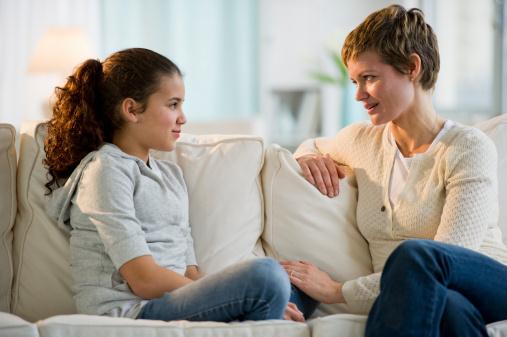 Kto vám môže pomôcť?
Spolužiaci
Kamaráti
Rodičia
Učitelia
Sociálni pracovníci
Psychológovia
Centrum pedagogicko psychologického poradenstva a prevencie Dolný Kubín
Adressa: J. Ťatliaka 2051/ 8

Telefón:  043/ 586 21 07

              0904 566 544

Email:     cpppapdk@gmail.com
Bezplatná linka dôvery: 055/ 234 72 72Krízová linka pomoci:0800 500 333Poradenská linka pre deti a mládež: 116 111 (bezplatná služba)poradna@ipcko.skpotrebujem@pomoc.sk
Ďakujem za pozornosť
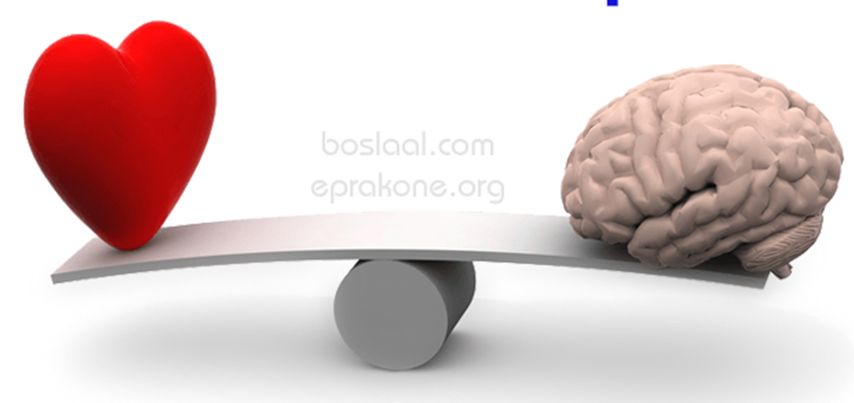 Zdroje:
1. Nakonečný, Milan. Lidské emoce. Praha : Academia, 2000.  
2. Shapiro, L, E.: Emoční inteligence dítěte a její rozvoj. Praha, Portál 1998
3. Arrivé, Jean-Yves: Umění prožívat emoce. Portál, Praha 2004 
4. Nakonečný, M.: Sociální psychologie. Academia Praha, 2000
5.Internet: www.ipcko.sk,     					    www.krizovalinkapomoci.sk